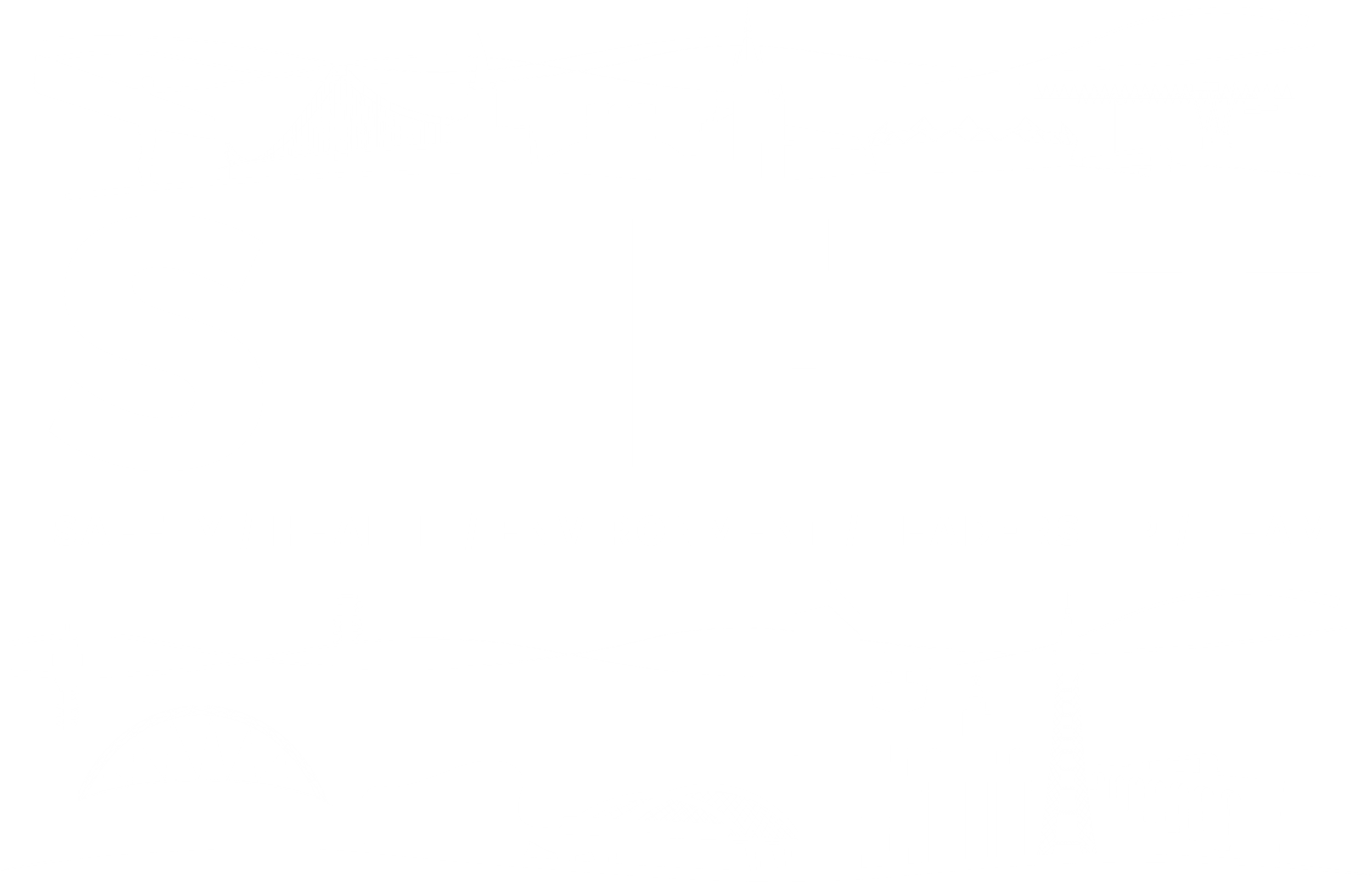 North West & Central and Eastern SHELT
Overview
October 2021
What is SHELT?
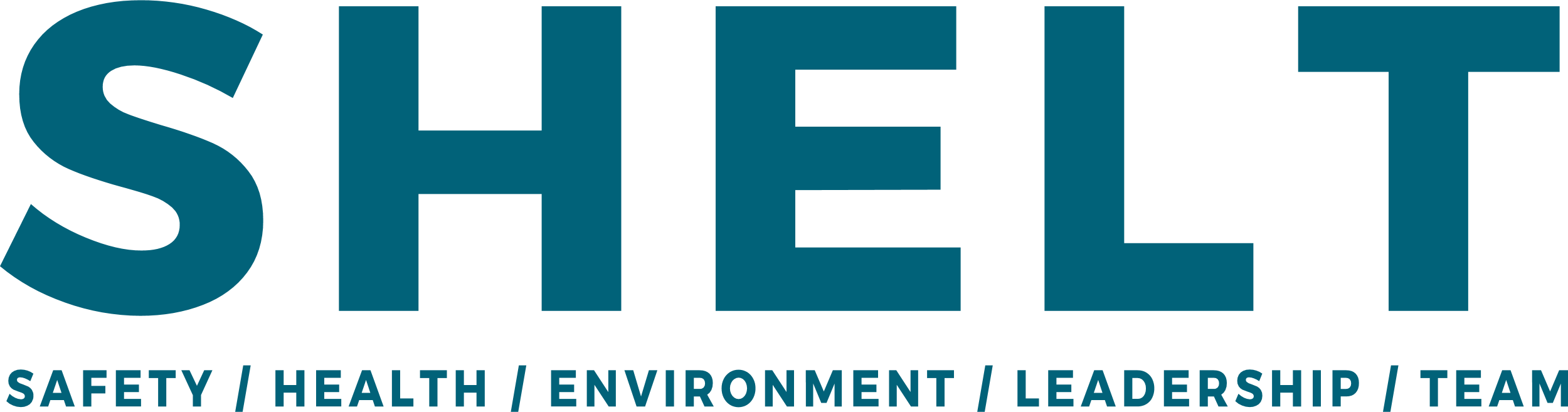 Overview - October 2021
A strategic Leadership forum for all Capital Delivery Principal Contractors and Designers for North West & Central (NW&C) and Eastern Regions. 
SHELT is supported by a series of working groups and tactical forums within the Regions, Alliances and Programmes.
2
Who will attend SHELT?
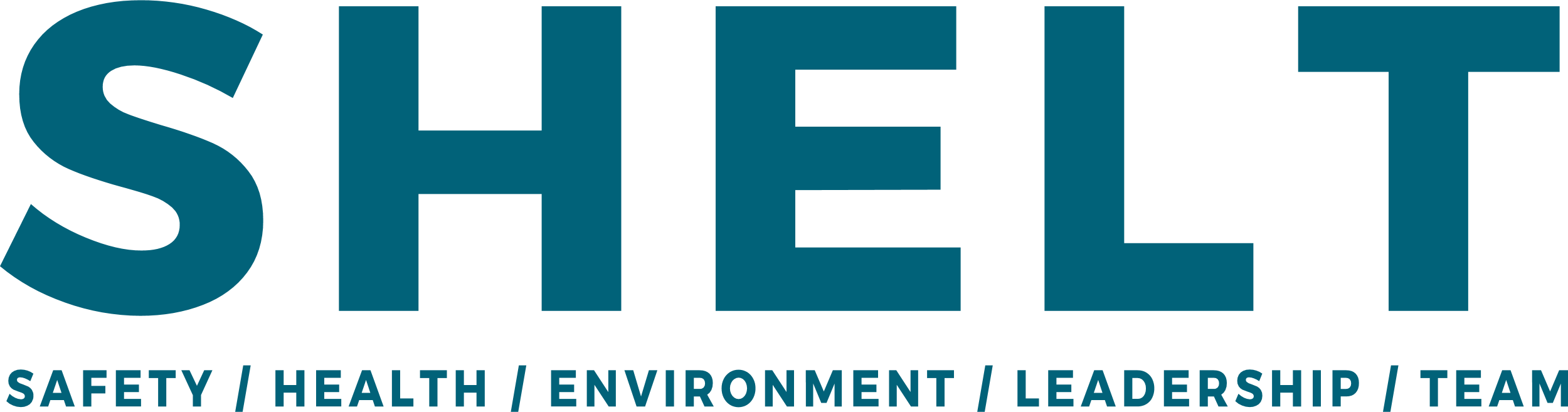 Overview - October 2021
One representative from each Principal Contactor
One representative from each Principal Designer
ISLG representative
One Network Rail representative, at Route Delivery Director (RDD) level, from each of the Regional Delivery Areas from:
Capital Delivery; Eastern and NW&C
Consistent attendance and no delegation
3
Structure of SHELT
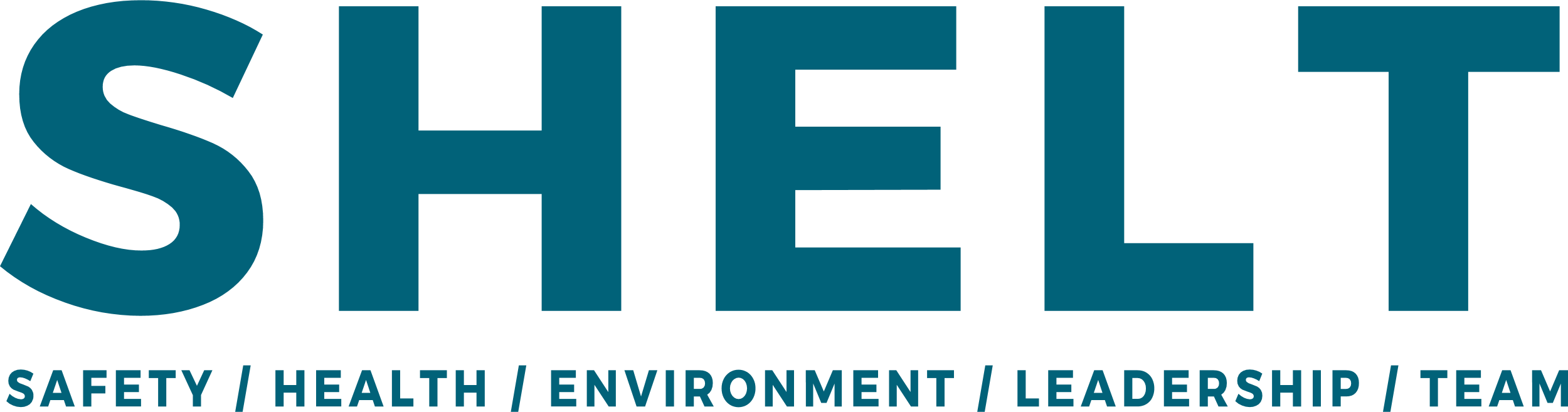 Overview - October 2021
Frequency
Every 3 months (Jan, Apr, Jul, Oct)
Duration
1 full day
Location
Rotating cities/ sites across the UK
Content
Open debating forum around key topics
Occasional site visit where continuous improvement can be garnered from non-rail environments
Preparatory work
Presented by all attendees and shared across group/ industry
4
SHELT Objectives
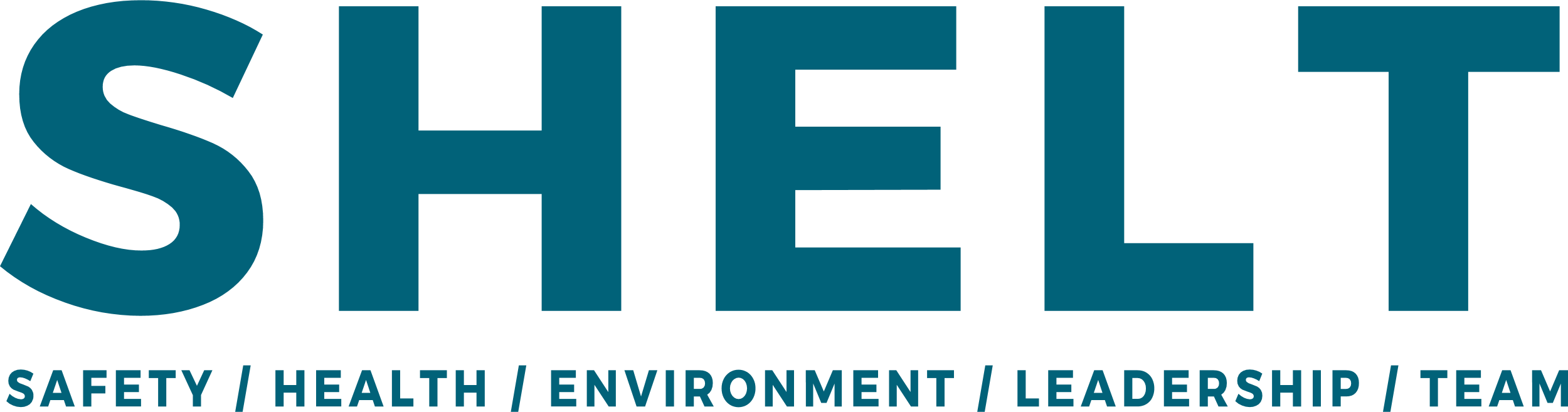 Overview - October 2021
To share best practice and learning to foster a leadership culture of continuous improvement
To focus on a series of key topics which are considered fundamental to safety improvement
An open debating forum following a rolling 12-month agenda
To be inclusive and diverse
Bringing ideas from rail and non-rail businesses
Act as a forum to give ISLG firm direction
Members are expected to champion SHELT outcomes with their Network Rail regions and parent companies – this is not a talking shop
5
SHELT Steering Group & PMO Team
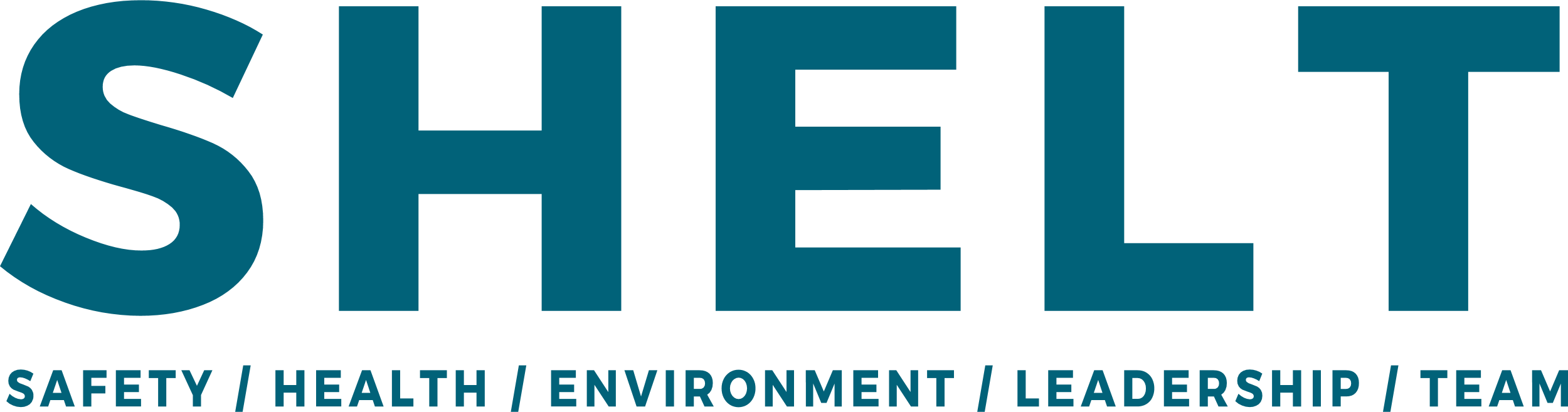 Overview - October 2021
Consists of SHELT members
Members reviewed on an annual basis (Jan) to replace natural wastage and bring forward fresh ideas
Members meet in-between SHELT meetings to plan next agenda and preparatory work topics
Set agendas and direction of each SHELT meeting
PMO team consist of early career professionals to help manage the SHELT summits and steering groups.
6
Working Group Structure
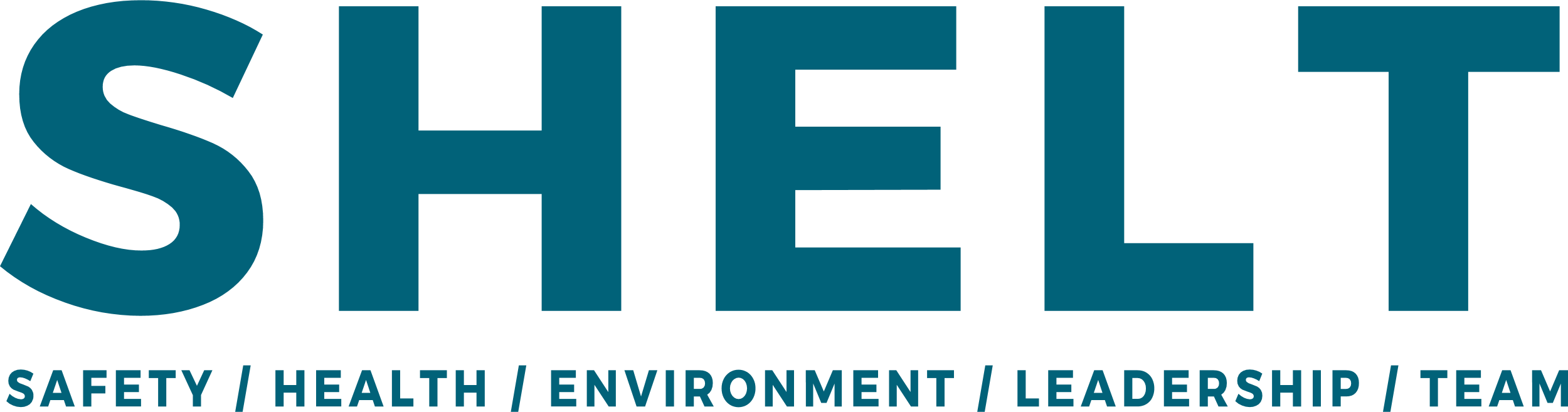 Overview - October 2021
7
SHELT Members
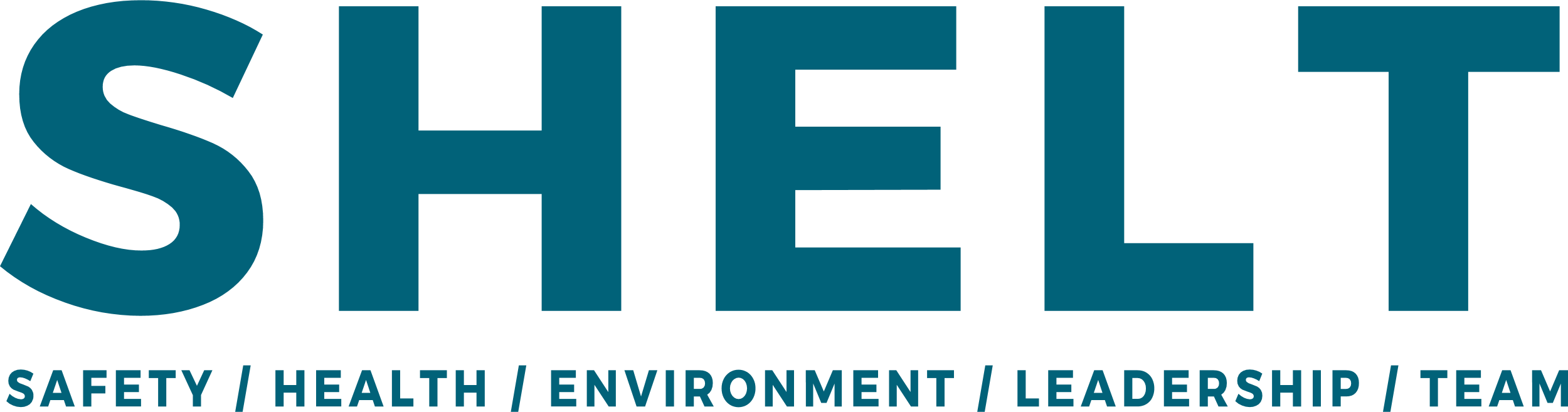 Overview - October 2021
8
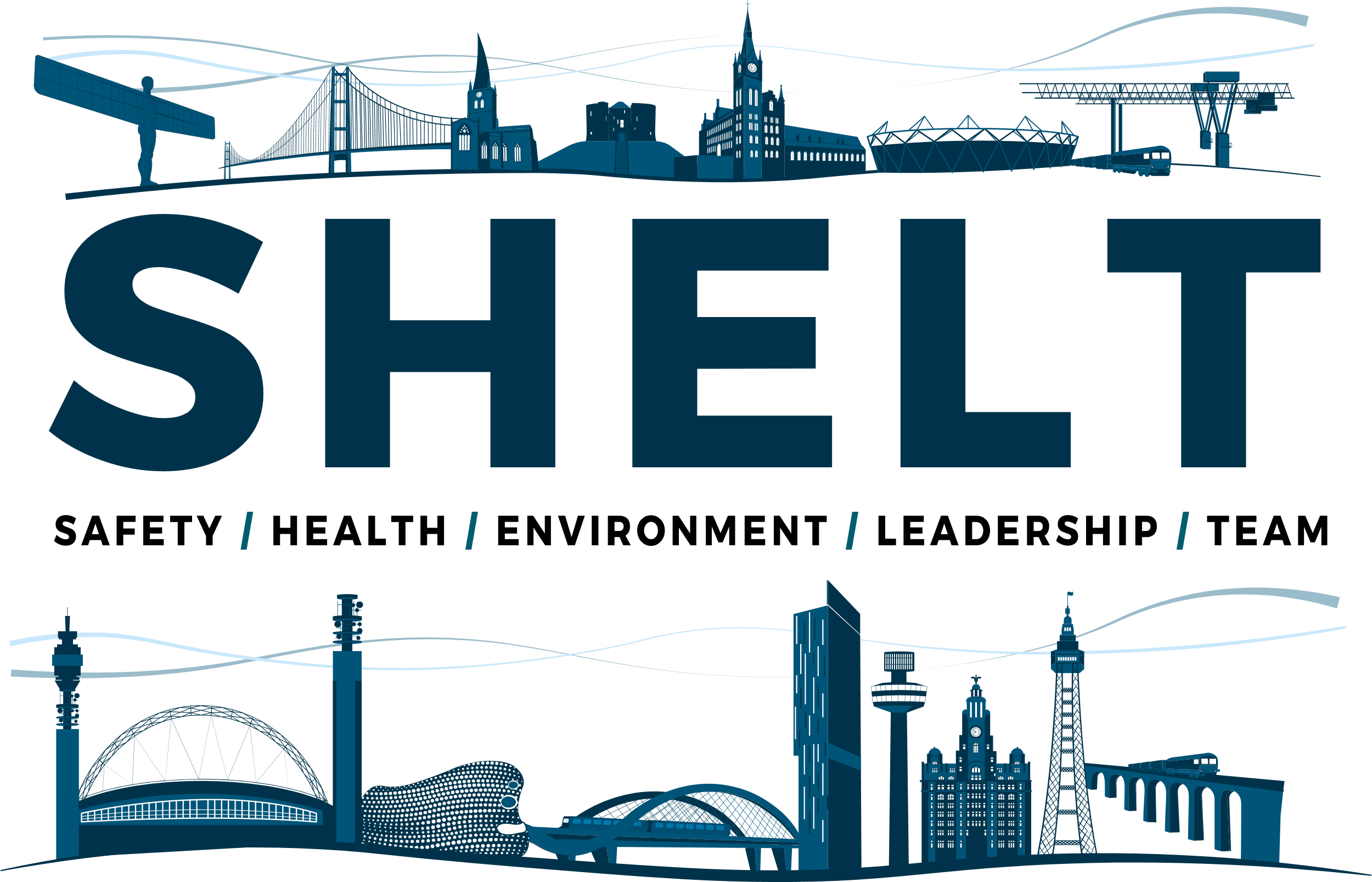 Working GroupsOctober 2021
Leadership & Behaviours
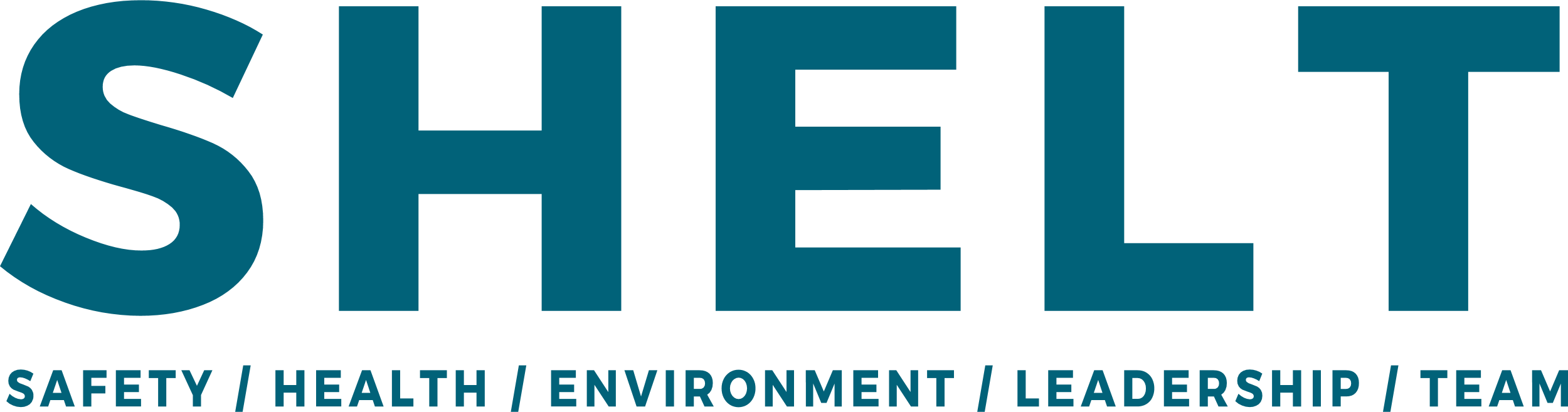 Overview - October 2021
10
Front Line Supervision
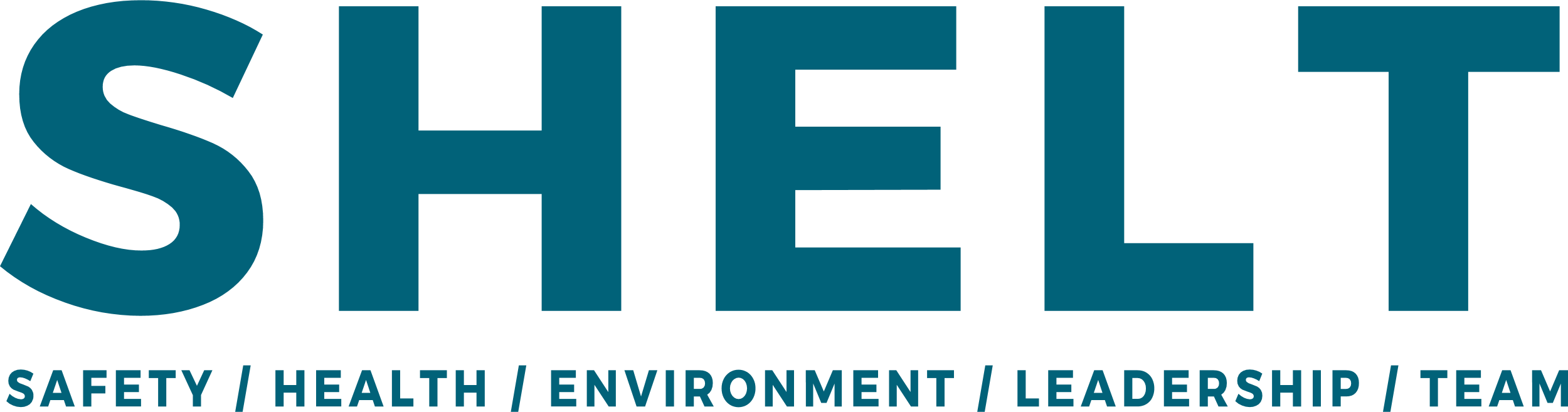 Overview - October 2021
11
Extended Supply Chain (ESC)
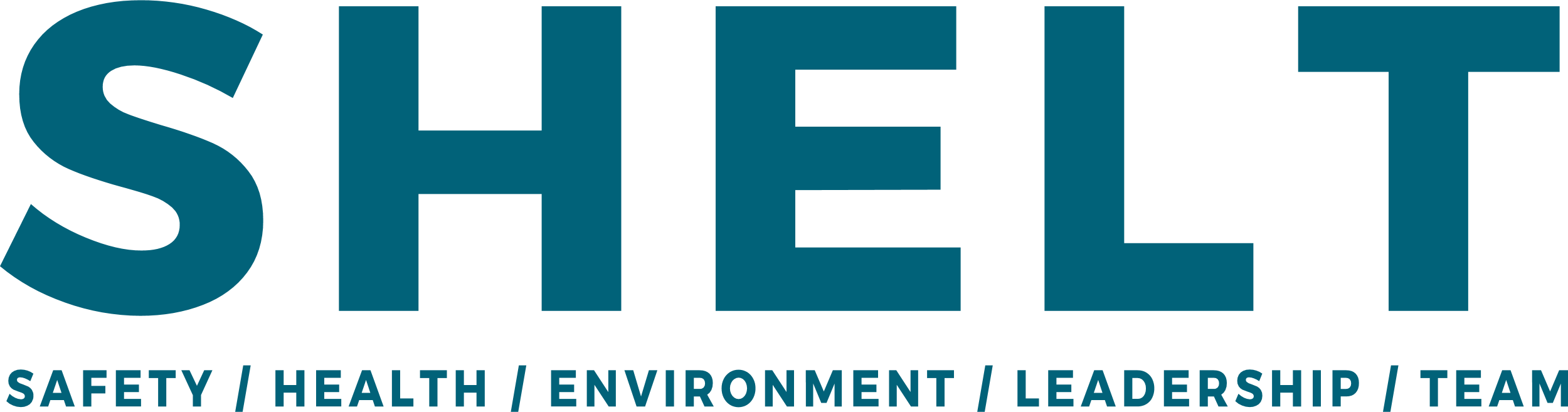 Overview - October 2021
12
Innovation & Technology
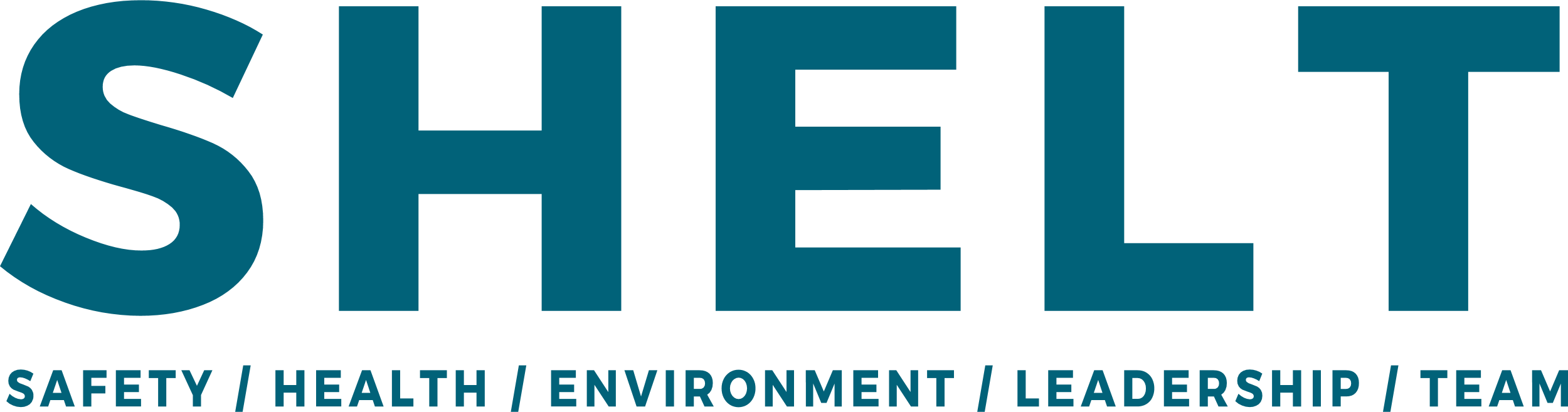 Overview - October 2021
13
Better by Design
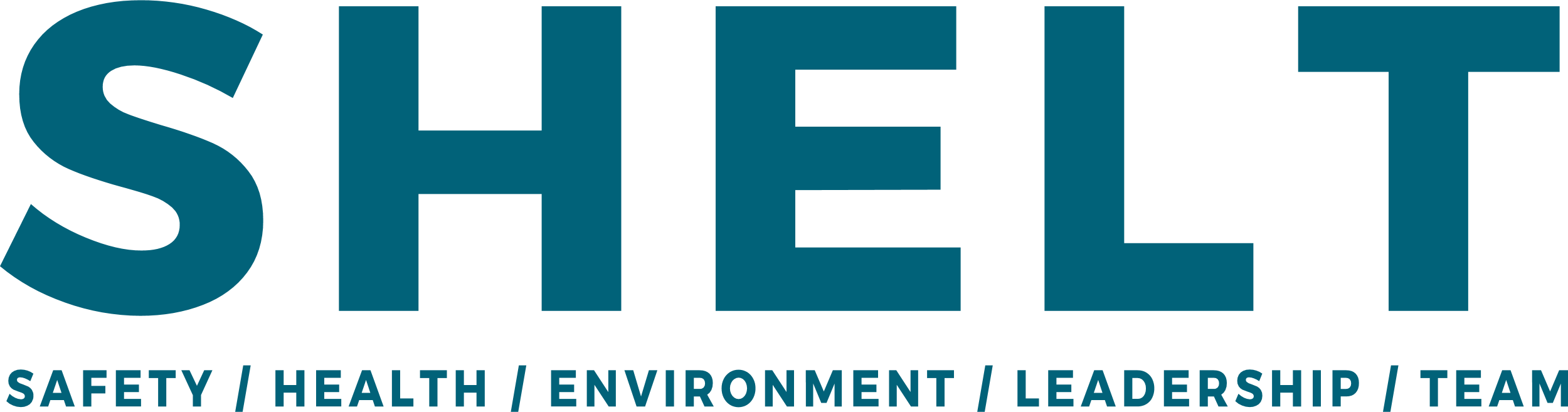 Overview - October 2021
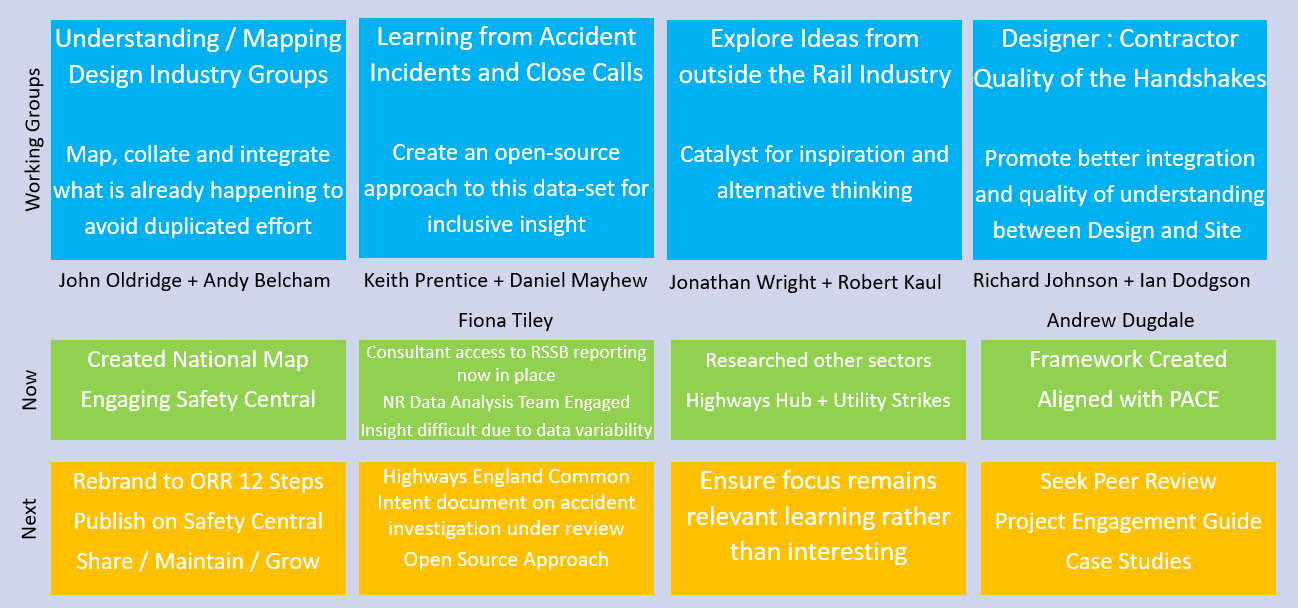 14
High Potential Incidents / Risks
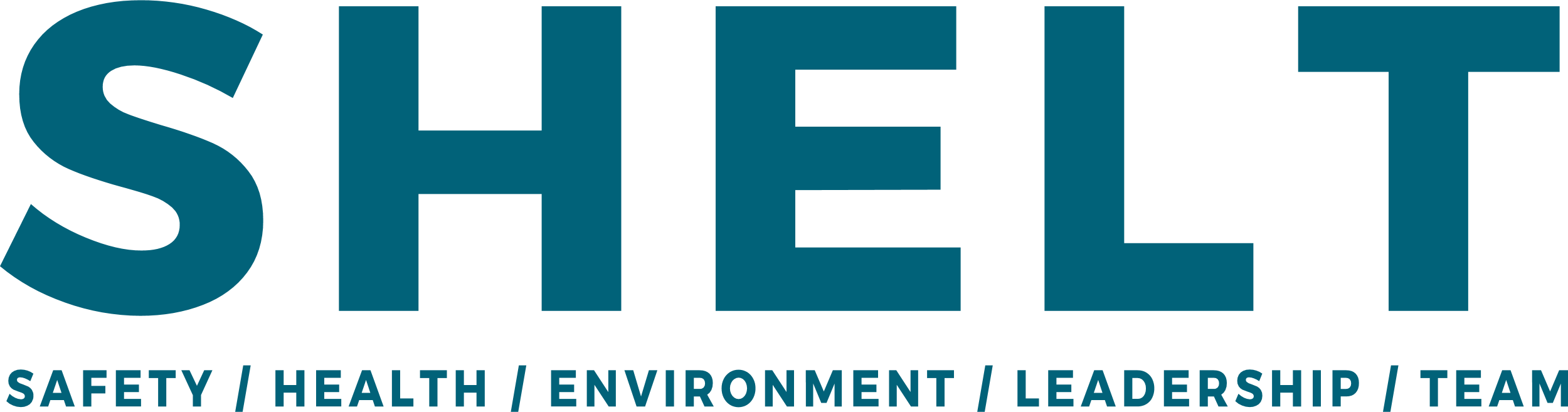 Overview - October 2021
15
Sustainability
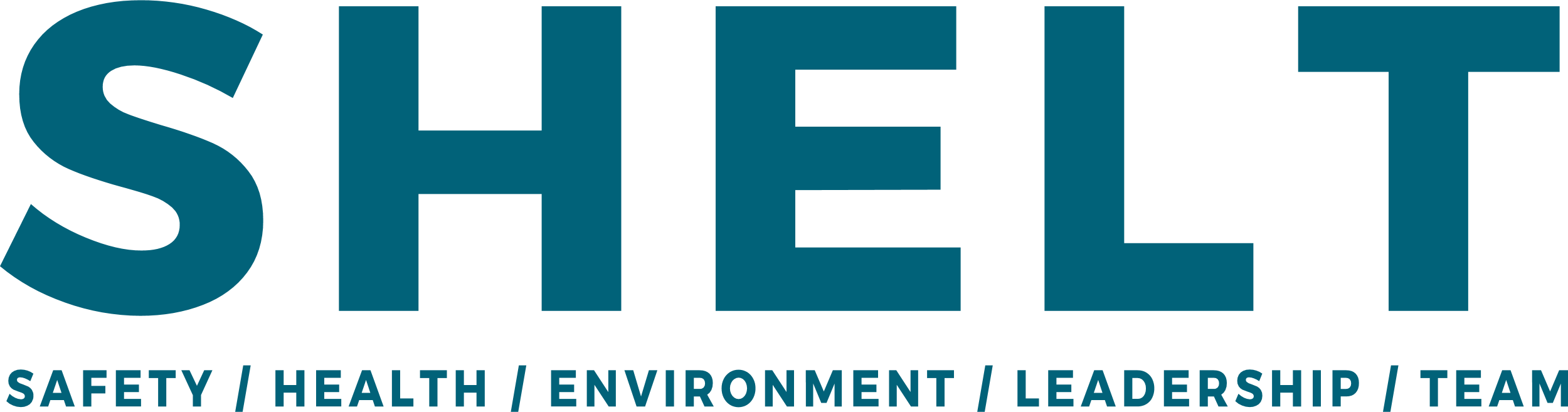 Overview - October 2021
16
Proposed Future Summit Dates
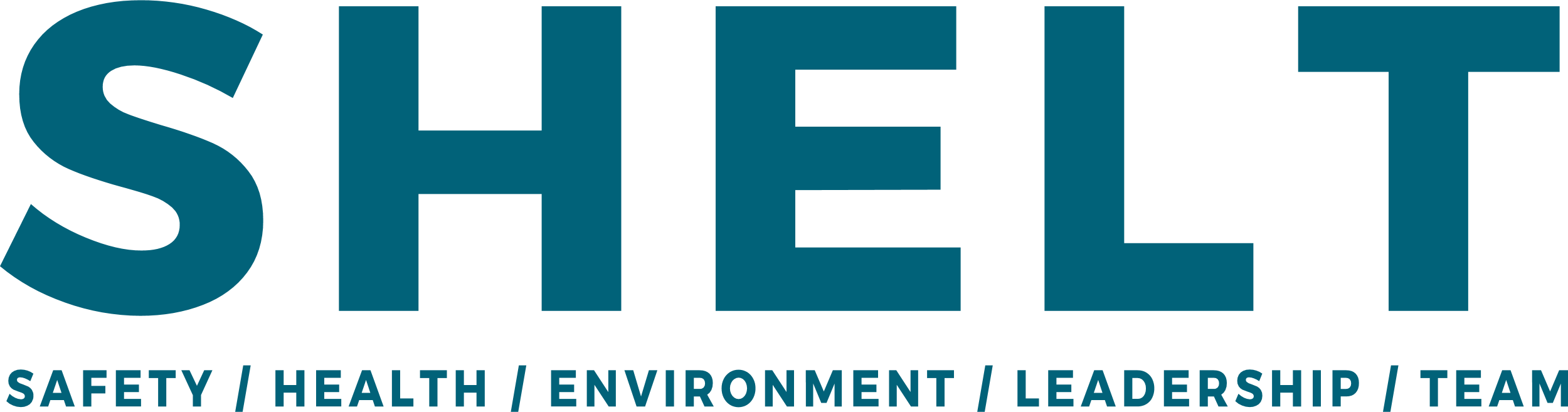 Overview - October 2021
19th October 2021 – Leeds
January 2022 – TBC
April 2022 – TBC
July 2022 – TBC
17
North West & Central and Eastern SHELT
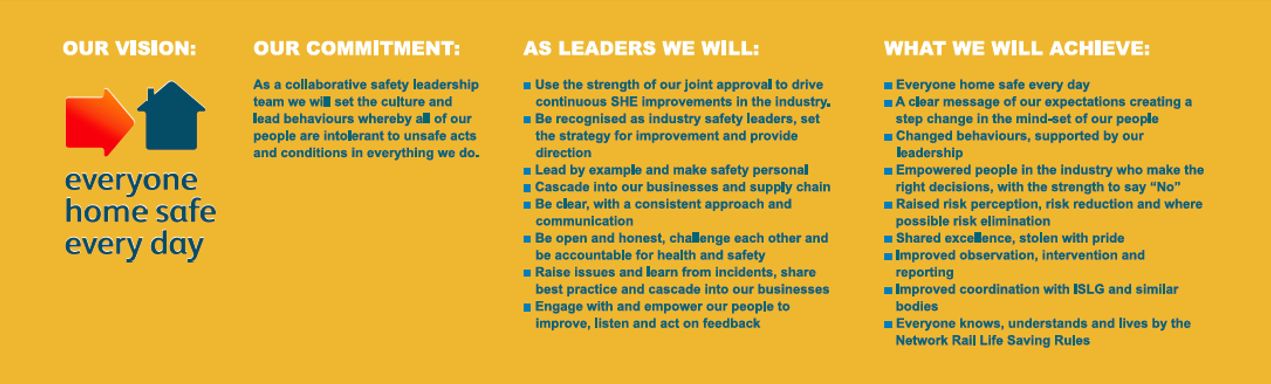 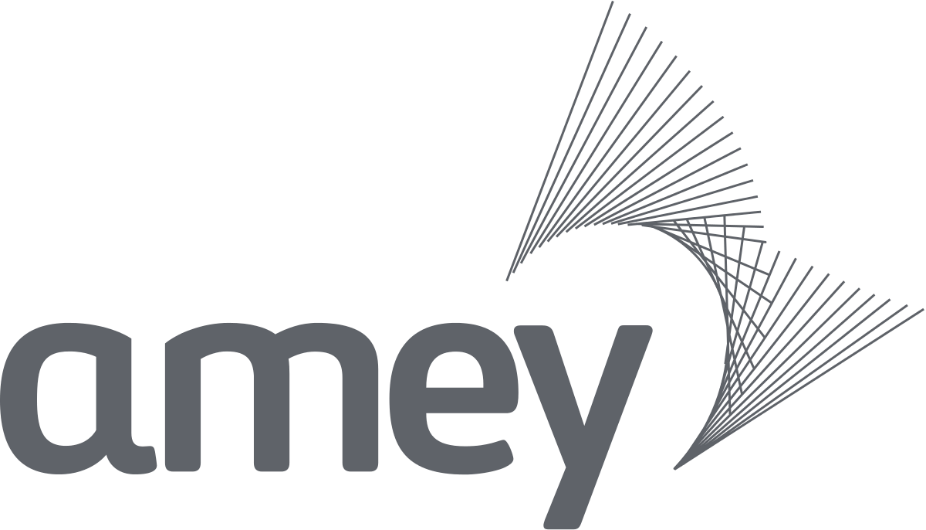 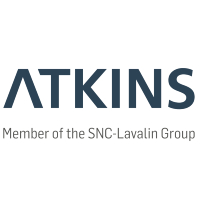 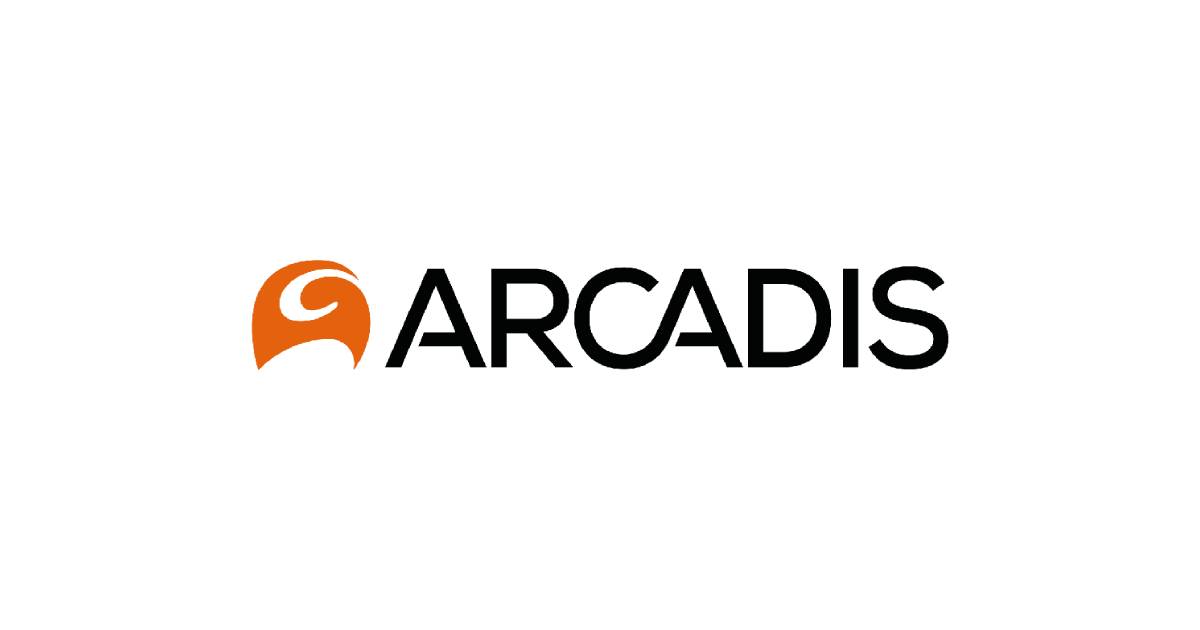 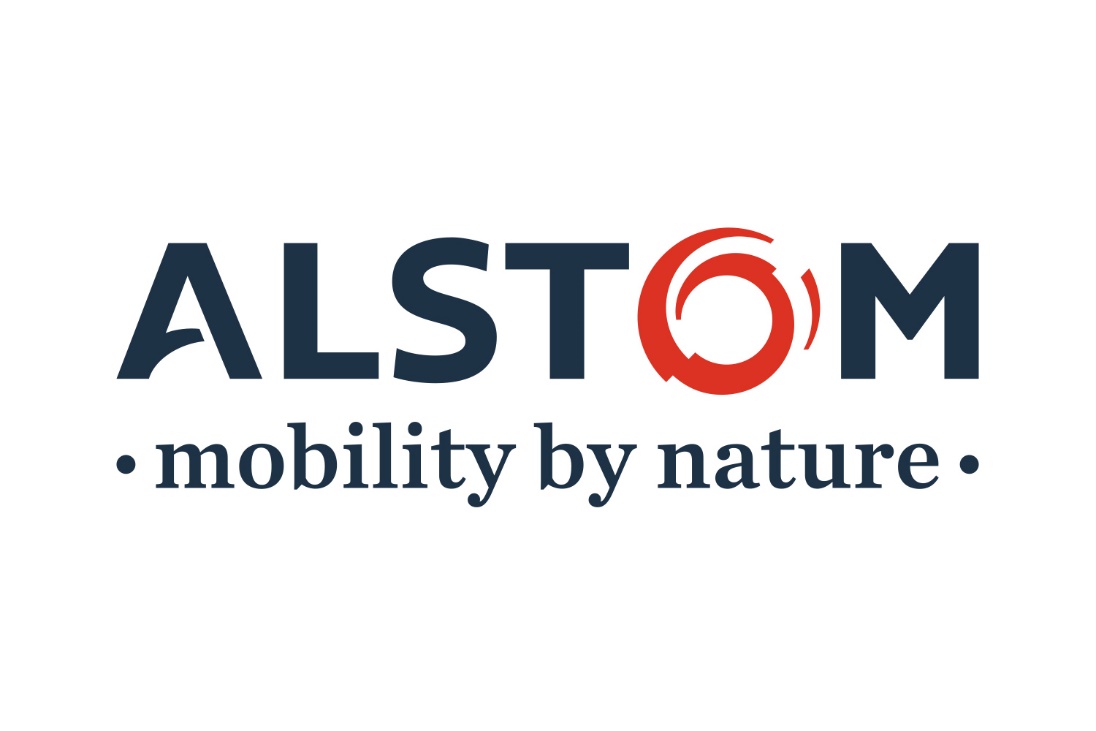 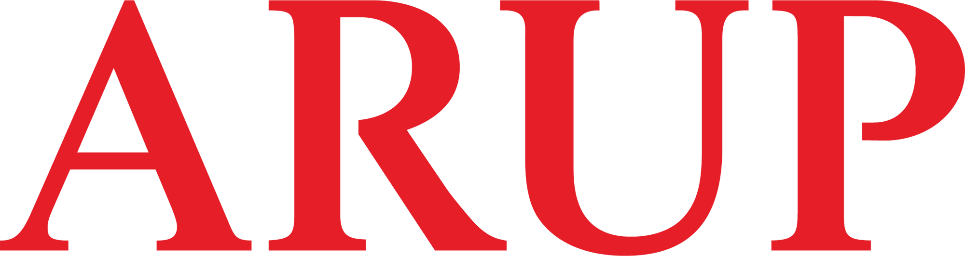 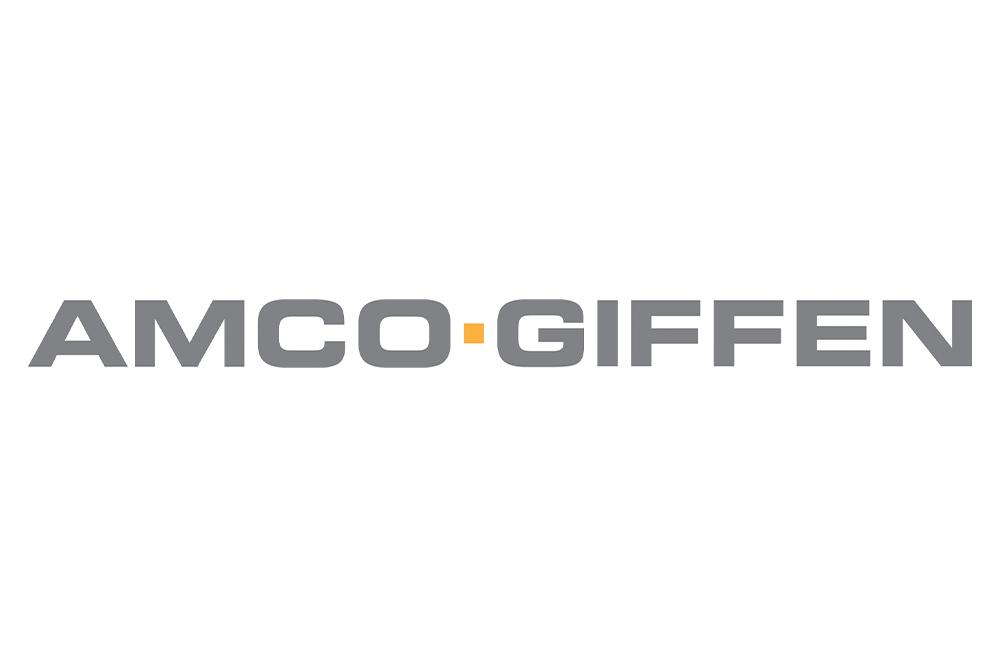 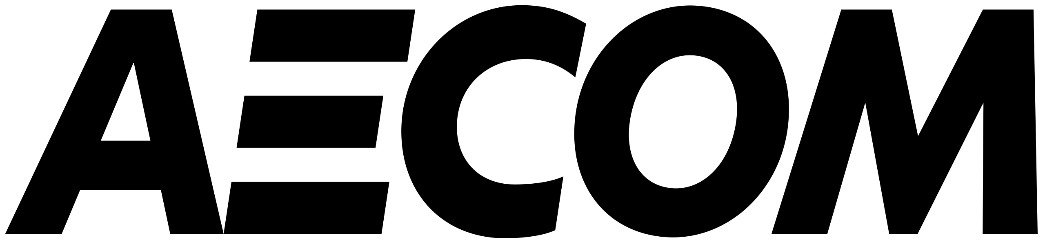 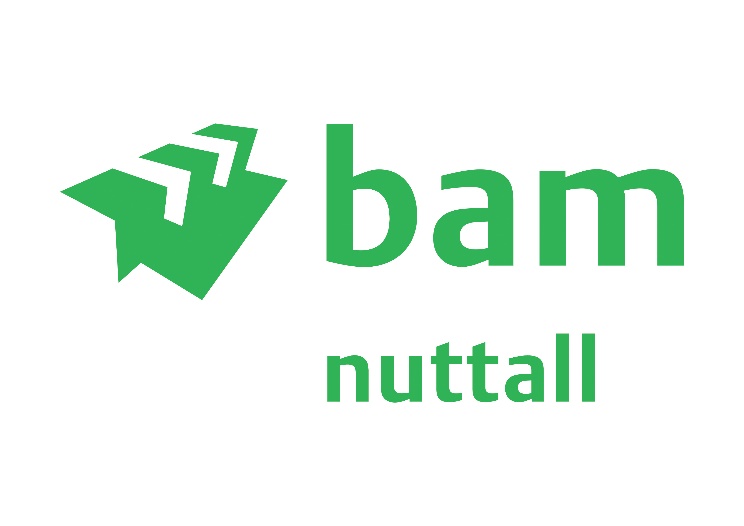 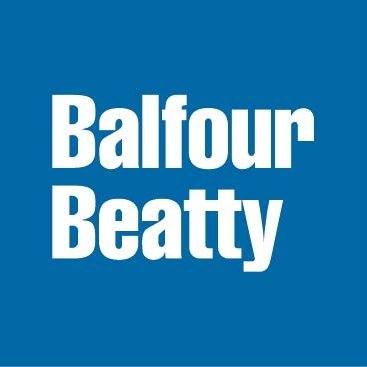 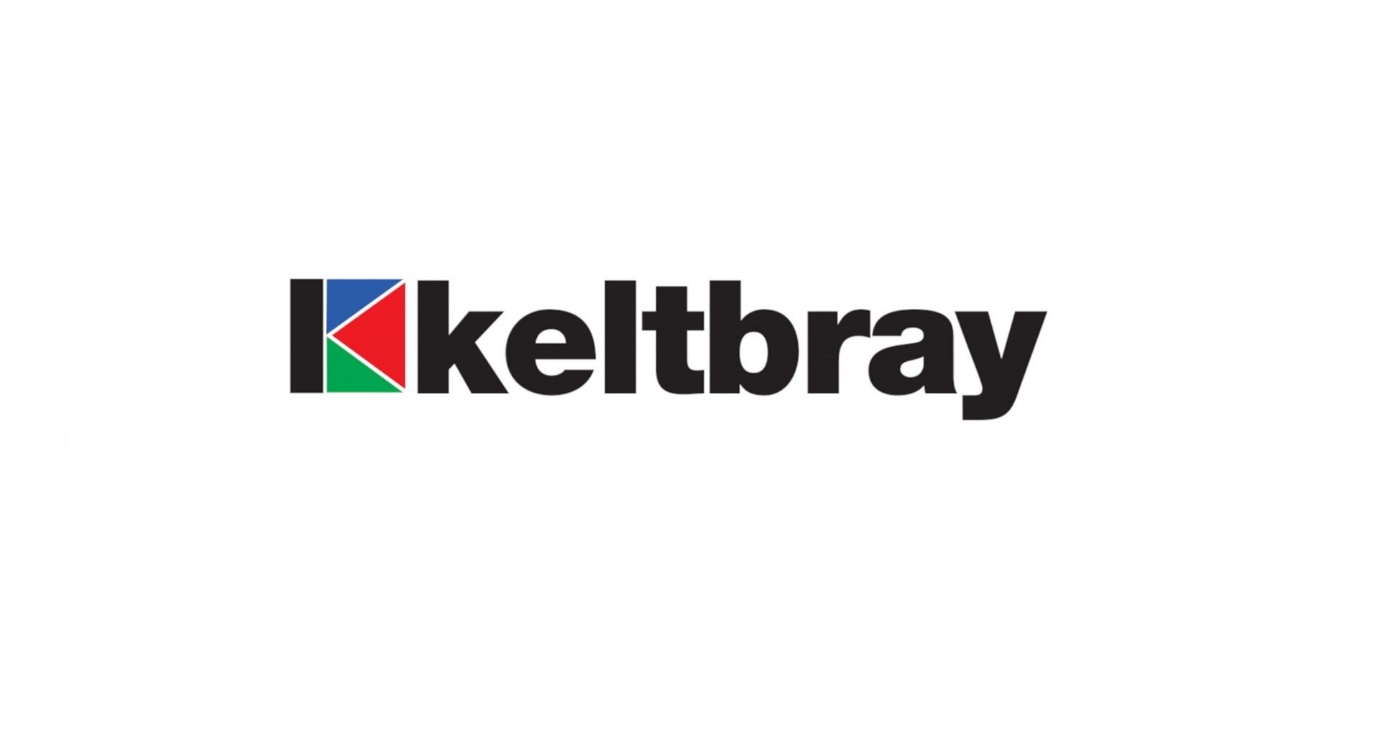 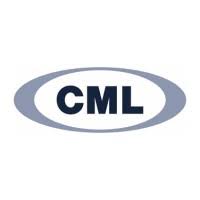 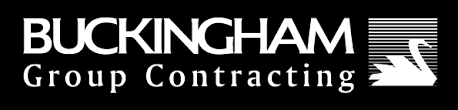 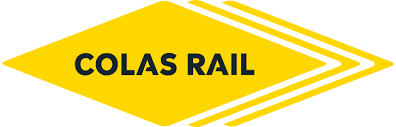 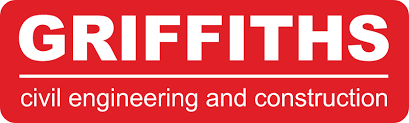 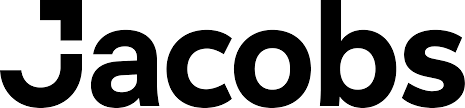 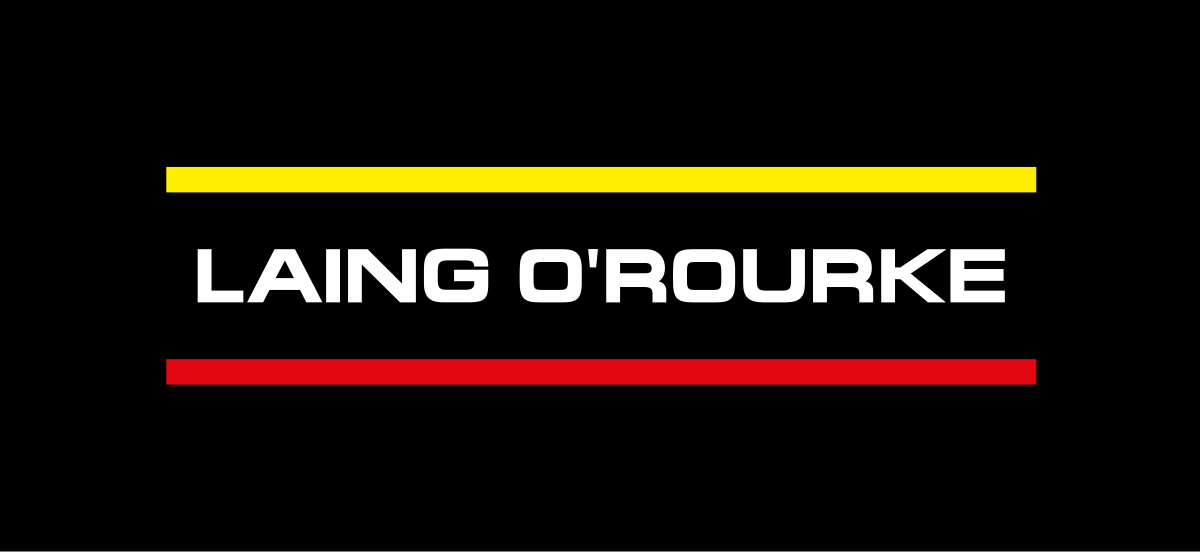 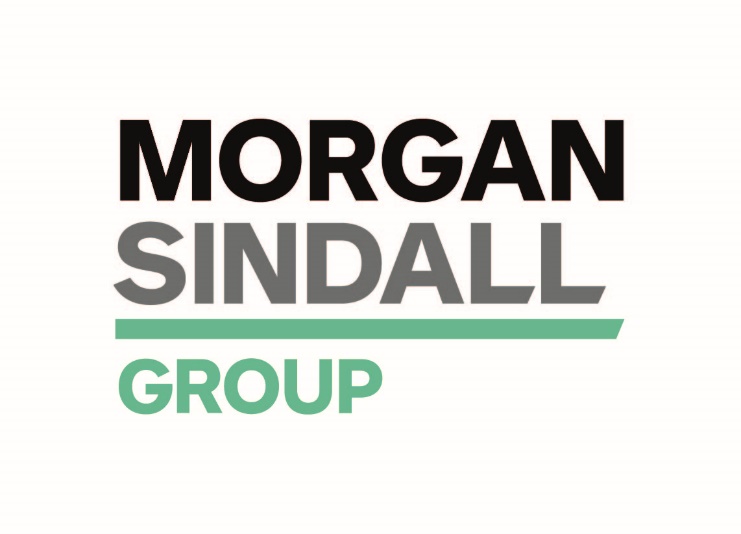 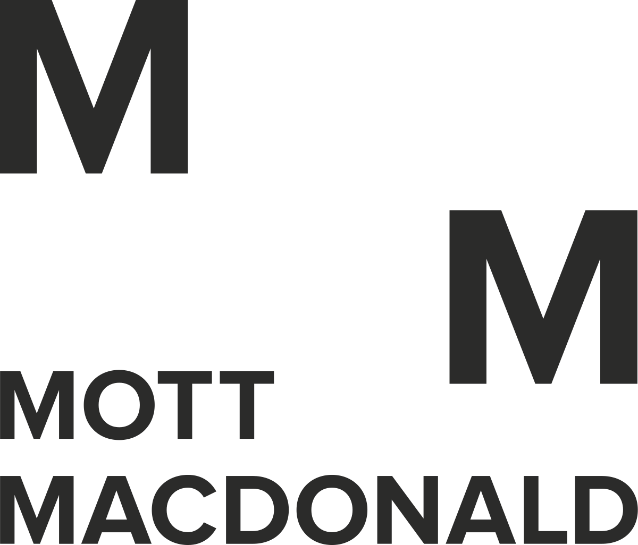 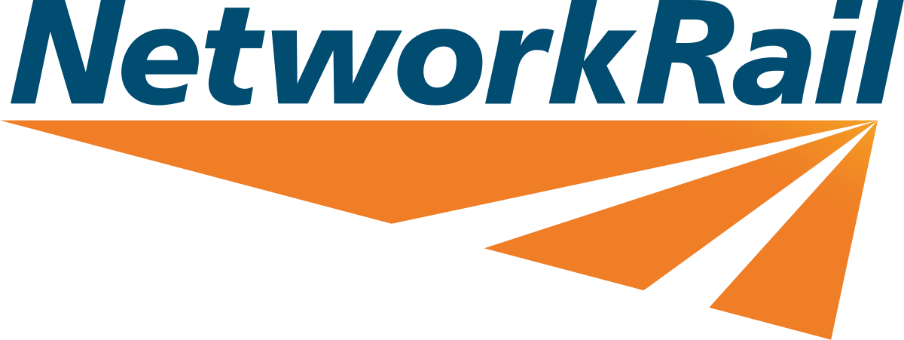 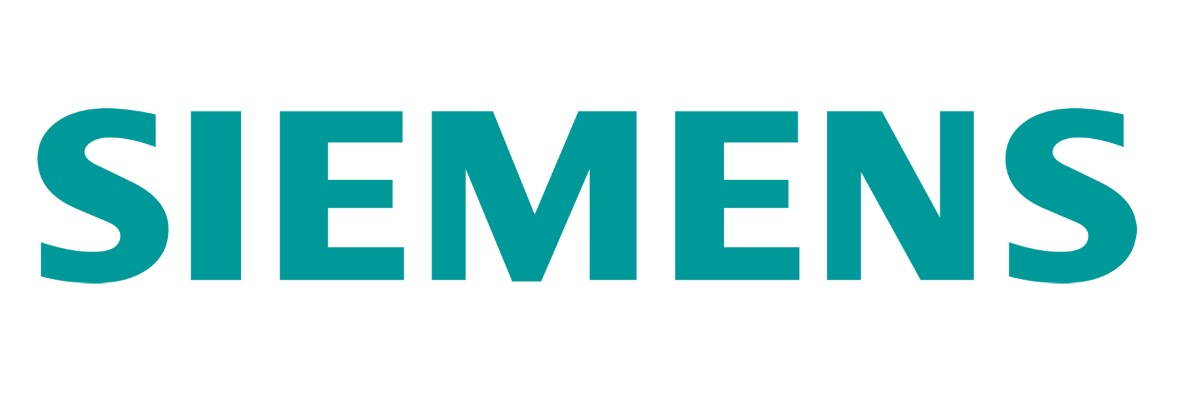 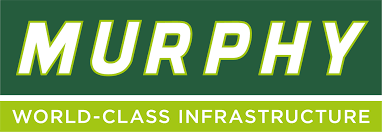 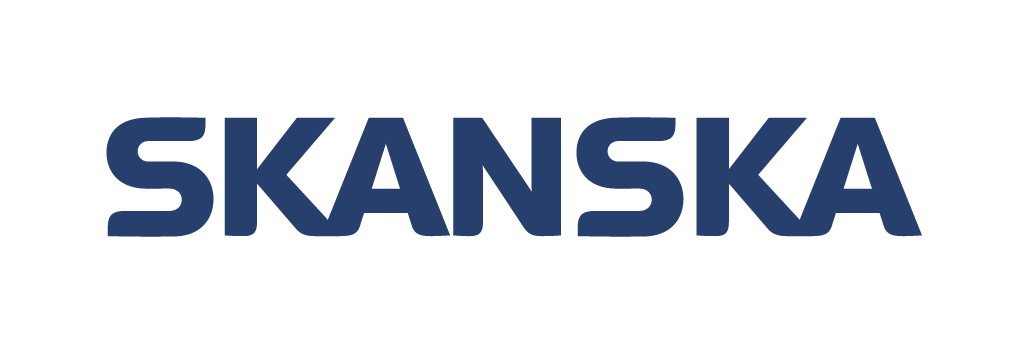 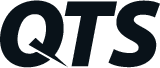 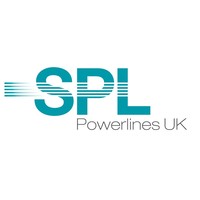 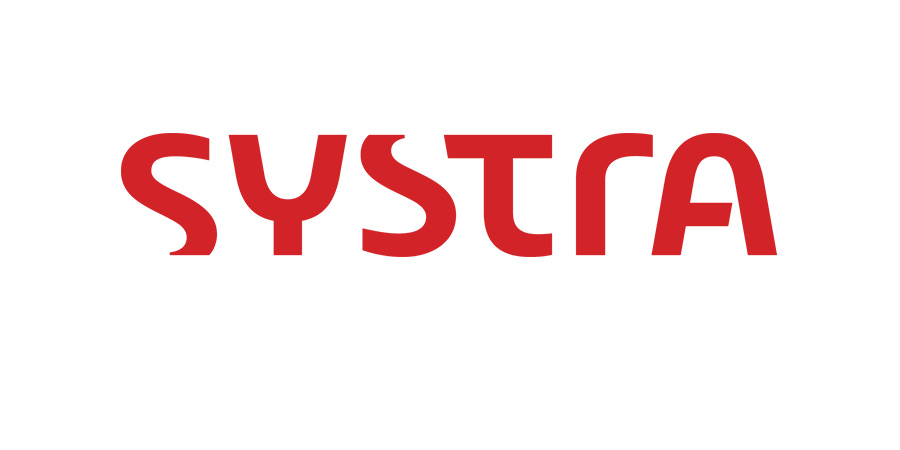 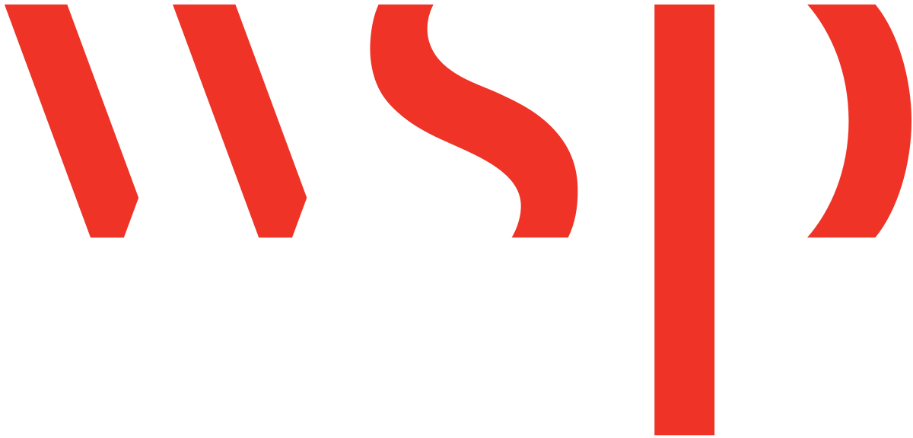 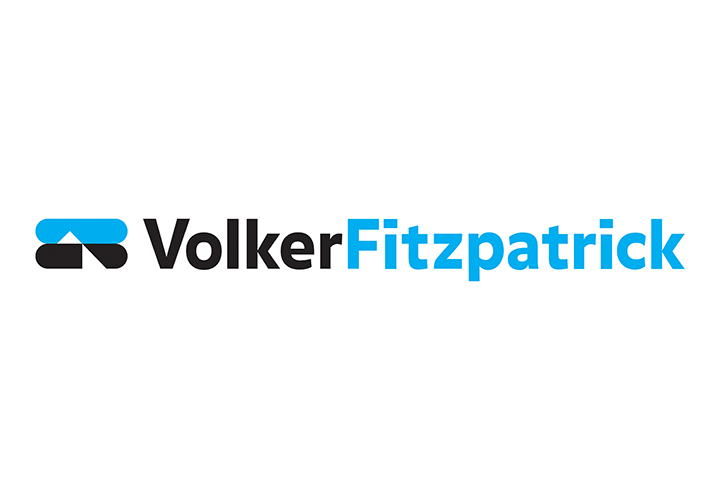 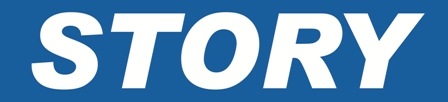 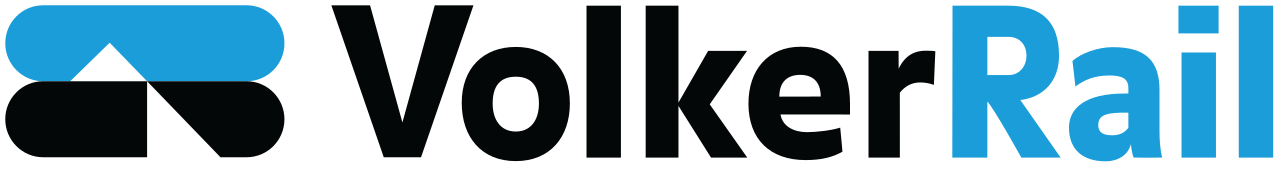 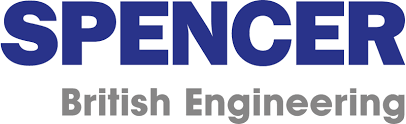 18